Prezentace hlavních projektů Nadačního fondu pro Březnici2024nfpb.cz
Debatní pátek nadačního fondu dne  9. února 2024                     15.000,- Kč
Realizováno 2024
Bruselský diktát
Nadační fond uspořádal velkou osvětovou debatu se známými novináři.
Cílem bylo debatovat o aktuálních otázkách.
Debatního večera se účastnilo téměř 100 lidí z celé ČR
SK Březnice 15.000,- Kč
Realizováno 2024
Dresy a míče pro nejmladší fotbalisty
SK Březnice 1918, z.s. děkuje Nadačnímu fondu pro Březnici za poskytnutí finančního příspěvku ve výši 15.000 Kč. Finanční příspěvek byl použit na dovybavení nově přihlášených dětí do fotbalové přípravky  (věk 5-8 let).
Sbor dobrovolných hasičů15.000,- Kč
Realizováno: 2024
Rekonstrukce historického praporu
SDH Březnice děkuje Nadačnímu fondu pro Březnici za poskytnutí finančního příspěvku ve výši 15.000 Kč. Historický prapor z roku 1895 byl firmou Alerion vyčištěn, impregnován a uložen do speciální krabice s tím, že jeho používání bude jen při mimořádných akcích.
Kulturní Gang Březnice 20.000,- Kč
Realizováno: 2024
Zlepšení zázemí starého kluziště
KGB děkuje Nadačnímu fondu pro Březnici za poskytnutí finančního příspěvku ve výši 20.000 Kč. Příspěvek byl použit na spolufinancování nové podlahy v pergole a na pódiu na starém kluzišti, kde se pořádají akce pro širokou veřejnost.
Festival Jakuba Jana Ryby15.000,- Kč
Realizováno: 2024
Koncert na březnickém zámku
FJJR děkuje Nadačnímu fondu pro Březnici za poskytnutí finančního příspěvku ve výši 15.000 Kč. Příspěvek byl použit na spolufinancování koncertu 3. 7. 2024. Byla provedena „Světová premiéra díla Antona Aslamase komponovaná na hudební témata Jakuba Jana Ryby“.
Letní škola zpěvu25.000,- Kč
Realizováno: 2024
Letní škola zpěvu Březnice
Paní Květoslava Ciznerová, hlasový pedagog na ZUŠ Březnice, děkuje Nadačnímu fondu pro Březnici za poskytnutí finančního příspěvku. Příspěvek byl použit na spolufinancování kurzu klasického a muzikálového zpěvu, který proběhl 11.8. – 17.8. 2024.
Pianino do Kavárny v Koleji 30.000,- Kč
Realizováno: 2024
Pianino
Město Březnice děkuje Nadačnímu fondu pro Březnici za poskytnutí finančního příspěvku. Příspěvek byl použit na spolufinancování pianina s cílem oživit kavárnu funkčním nástrojem.
Vánoční koncert v KD Březnice  Big Band Příbram     20.000,- Kč
Realizováno 2024
Vánoční koncert
Město Březnice děkuje Nadačnímu fondu pro Březnici za poskytnutí finančního příspěvku. Finanční podpora tradičního vánočního koncertu se setkala s velkým zájmem březnických občanů.

Uváděl: Ing. Aleš Benda
Pomoc lidem v těžké životní situaci  10.000,-Kč
Realizováno 2024
Pomoc lidem z Březnice
V Březnici jsme doma a chceme řešit zcela konkrétní případy lidí v nouzi.
Nemůžeme pomáhat každému.
Nemůžeme nahradit sociální systém.

Ale…….
Na základě doporučení sociální referentky odboru OVV Březnice, byla letos poskytnuta finanční podpora jednomu občanovi města Březnice. Jeho dcery trpí vážnými nemocemi. Za poskytnuté prostředky budou nakoupeny léky a zdravotní pomůcky.
Svaz tělesně postižených  10.000,-Kč
Realizováno 2024
MO STP Březnice
STP děkuje Nadačnímu fondu pro Březnici za poskytnutí finančního příspěvku. Finanční podpora byla využita na opravu střechy objektu č.17, která byla poničena silným větrem.
RC Pampeliška Březnice:10.000,-Kč
Realizováno 2024
Tělocvična pro nejmenší
RC Pampeliška děkuje Nadačnímu fondu pro Březnici za poskytnutí finančního příspěvku. Příspěvek byl použit na spolufinancování projektu zaměřeného na fyziologický vývoj dětí. Byl zakoupen např. ortopedický chodníček, který disponuje rozmanitým povrchem, vhodným pro první krůčky dítěte.
Autor: Mgr. Pešta MiloslavKniha: Kavka a Čaroděj
Realizováno 2024
Předáno: 20.000,- Kč
Beletristické dílo tvoří dva příběhy z městečka Březnice, které se v závěru protnou. Ten hlavní se odehrává ke konci 17. století a zobrazuje život ve mlýně, v zámeckém dvoře, vzdělávání v jezuitské koleji, boj s morem ve městě, život na zámku a později válku s Turky na Balkáně.
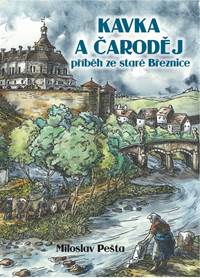 Autor: JUDr. Milan Kocík Kniha: PŘÍBĚHY ČETNICKÉ STANICE BŘEZNICE
Realizováno 2024
Předáno: 20.000,- Kč
Kniha vychází z archivních materiálů, zejména Deníku četnické stanice. Všechny výtisky pořízené z podpory budou předány ZUŠ v Březnici, která by jejich prodejem mohla získat finanční prostředky pro vlastní využití (např. úprava interiéru apod.)
Správní rada Nadačního fondu pro BřezniciDěkujeme všem našim dárcům!
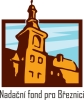